3GPP TSG-RAN WG4#99-e                                                                                 R4-2107804
Electronic Meeting, May 19 – 27, 2021
WF on architecture and device type for DC_8A-20A_n28A
Huawei, HiSilicon, [Qualcomm Incorporated]
Background
DC_8-20_n28 was requested in RANP#90 and start discussion in RAN4#98-e meeting. Based on the approved WF [1], companies are encouraged to provide analysis/discussion for the combination DC_8A-20A_n28A.
In this meeting, companies [2] [3] provided some analysis on this topic.
Some assumptions are made to further study the MSD level due to IMD3 of band 20 and n28 Tx.
Assumptions on MSD calculation
Attenuation and isolation values:
FE architecture:





General linearity parameters:
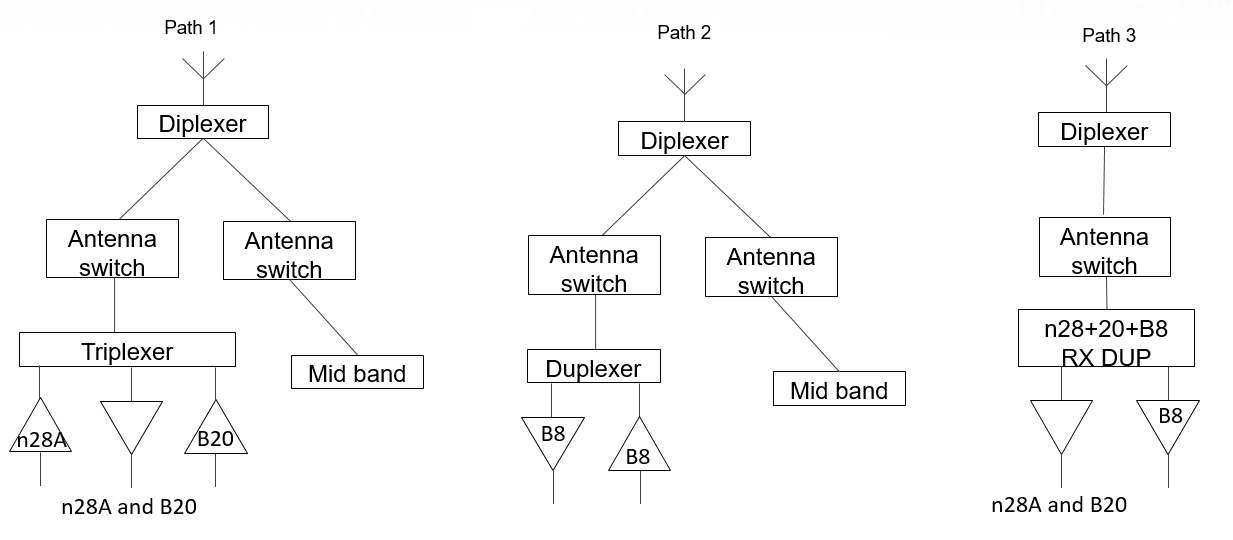 WF
Proposal 1: Companies are encouraged to provide MSD estimation in next meeting based on the assumptions.
Proposal 2: It’s FFS whether the 3 LB antenna approach is not feasible in a smartphone due to the correlation issue.
References